Uppsävjaskolans plan mot kränkning och diskriminering 21-22
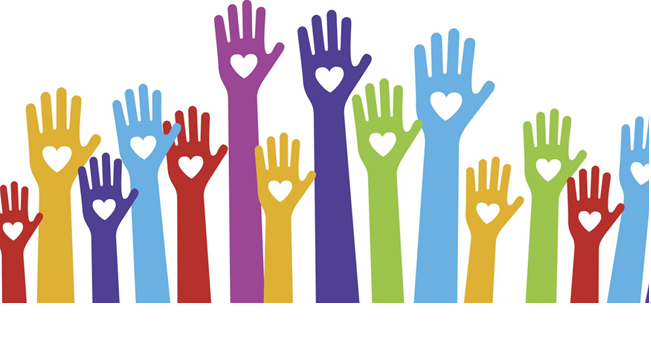 Skolans främjande arbete
På skolan sker ett extra fokus på gruppstärkande aktiviteter, värden och förhållningssätt, regler och rutiner under skolstartsveckor i syfte att skapa goda förutsättningar för ett gott arbetsklimat. Under denna period ska elevgruppen informeras om Planen mot kränkning och diskriminering samt hur en kränkningsanmälan kan ske. Undervisning om diskrimineringsgrunderna genomförs under denna period. Ansvariga: mentorer och fritidspersonal. 
Lektioner och samtal genomförs i alla klasser rörande nätvett och elevers upplevelser vid användning av sociala medier och digitala spel. Ansvariga: mentorer och fritidspersonal, stöd via IT-plan.
Vi har ett planerat och aktivt mottagande av nya elever som syftar till att få en upplevelse av tillhörighet och trygghet. Ansvarig: mentor, fritidspersonal.  
Vi strävar efter att skapa goda relationer till alla elever så att vi utifrån god kännedom om elevgruppen kan skapa en verksamhet och undervisning där alla känner sig trygga att delta. Alla som ansvarar för planering av verksamhet ska beakta diskrimineringsgrunderna så att alla elevers lika rättigheter och möjligheter främjas. 
Vi följer upp nya elevers upplevelse av skolstart och ser då till att eleven känner till skolans regler samt hur man ska agera om kränkning har skett. Ansvarig: kurator 
Vi använder oss av lekgrupper eller på annat sätt planerade rastaktiviteter för att skapa goda förutsättningar för alla elever att trivas och uppleva rasten som positivt. Ansvariga mentorer, fritidspersonal och rastpedagoger 
Det finns ett skolgemensamt schema för tillsyn och samspel med vuxna under rast. Ansvarig skolledning i schemaläggning 
Vi driver ett medvetet, värdegrundsarbetet i alla klasser som utgår från behov som kan observeras i elevgruppen. Utifrån elevgruppens ålder ta upp frågor som rör normer och hierarkier och i processer tillsammans med elever skapa förutsättningar som leder till att makthierarkier kan brytas och alla ges en plats där man kan bidra. På skolan finns olika material och stöd till lärare som kan användas i dessa samtal och övningar. Ansvarig: mentor och fritidspersonal 
Vi har en kamratstödjargrupp med elever från åk 3–5 med uppdrag att hitta på och genomföra gemensamma aktiviteter på skolan som gynnar vikänsla. Ansvarig: kurator  
Från läsåret 20/21 arbetar hela skolan i projektet Inkluderande beteendestöd i skolan som syftar till att förbättra arbetsmiljön för alla på skolan. Ansvarig IBIS-teamet
Föregående års arbete
Fortsatt utveckling av rollen som rastpedagog. 
Resultat: Under två år har vi avsatt resurs för rollen som rastpedagog. Vi kan se att ett riktat arbete för några av skolans medarbetare kring arbeten som rör rasten är en framgångsfaktor i trygghetsarbetet. Skolgårdsmiljön följs upp medvetet och systematiskt och elevernas idéer kan snabbare få genomslag. Rollen som rastpedagog gör även att det finns en kontinuitet under rasten som innebär att Rastpedagogen kan följa upp konflikter, ge stöd i att hantera samt rapportera till arbetslagets personal så att förebyggande insatser kan hanteras. Vi kan se att fler ordnade aktiviteter kan skapas för den elevgrupp som behöver mer stöd och närhet av vuxna under rasten. Jämfört med tidigare år så har antalet konflikter minskat och fler elever är nöjda med rasterna än tidigare. Därmed så kan vi konstatera att rastpedagog-projekt inte längre ska bedrivas som ett tillfälligt projekt utan ska vara en ordinarie del av skolans verksamhet. 

Förbättring av tillgängliga lärmiljöer i alla klassrum, fritidsavdelningar, utemiljöer samt skolrestaurang. 
Resultat: Kompetensutvecklingsinsatser och stöd via inköp av material och gemensamma arbetssätt till exempel bildstöd har genomförts under året. I personalens analys kan vi se att vi nu använder olika delar av detta mer frekvent för att skapa bättre förutsättningar i lärandet för alla elever. Ett fortsatt arbete behövs under kommande år. 

Gemensamma förhållningssätt och bemötanden som syftar till att skapa en god arbetsmiljö för alla på skolan. 
Resultat: Arbetet har letts via IBIS-teamet på skolan. Fokus har varit att införa verktyg som skapar systematik i relationsarbetet. I uppföljning uppger personalen att de vill fortsätta använda dessa verktyg då de gett ett stöd. Vi har även tillsammans med eleverna arbetat fram nya skolregler som sedan tränats gemensamt och samtidigt i skolans alla klasser. Vi kan se olika goda resultat i klasserna men bedömer att detta arbete måste fördjupas och systematiseras på det sätt som är tänkt i projektet för att ge något bestående resultat. Vi fortsätter i samma projekt kommande läsår.
Elevers delaktighet i det främjande och förebyggande arbetet
Elevers upplevelse av sin skolmiljö samlas systematiskt in genom den kartläggning som genomförs årligen. Mentor är ansvarig för att återkoppla resultat av kartläggning samt samtala med eleverna om förslag på åtgärder för att förbättra utifrån resultatet. Det är av stor vikt att tydliggöra hur elevernas upplevelse tas om hand och att vi tillsammans arbetar för att förbättra. 
Undervisning om likabehandling, diskrimineringsgrunderna och hur kränkningar kan uppstå och stoppas finns med i olika sammanhang och ska vid varje läsårsstart ta upp i alla klasser i samband med att  läsåret startas. Ansvarig är mentor och om stöd behövs kan kurator, skolledning eller rastpedagog bidra i det arbetet. 
Genom samtal i klasser, fritidsgrupper, elevråd och kamratstödjargrupp fångas elevernas idéer om förbättringsförslag i både det förbyggande och främjande arbetet upp. Elevernas deltagande i och ansvar för aktiviteter som är skolgemensamma och som syftar till att skapa en vikänsla på skolan ser vi som en viktig väg att få eleverna delaktiga på riktigt.
Personalens delaktighet i det främjande och förebyggande arbetet
Personalen görs delaktiga i det uppföljande arbetet och i analys av hur skolans resultat kan förklaras samt vilka åtgärder som blir viktiga framåt. 
Arbetslagen är delaktiga genom att ansvara för hur de olika åtgärderna i främjande och förebyggande arbetet planeras. Man ansvarar även för att till elevgrupper återkoppla det resultat som vi får fram i olika kartläggningar under läsåret samt fånga upp elevernas förslag på åtgärder. 
All personal ska årligen få en genomgång av rutinen för åtgärdande insatser samt ansvarsfördelning av dessa.
Kartläggning av elevers utsatthet - undersök och analysera
Trygghetsenkät raster åk 1, 3 och 5 i september: Vi får höga värden på frågor om trygghet och trivsel i enkäten för de årskurser som deltar. Den frågan som får lägst värden är frågan om de vet vem de kan vända sig till om de har förslag om raster vilket betyder att rastpedagogerna behöver informera mer om det.
Startsamtal åk F september: För enskilda elever behövs mer insatser för att de ska uppleva sig trygga på skolgården. Åtgärder hanteras i arbetslaget samt i fritidslaget.
Hälsosamtal skolsköterska under läsåret: Inget framkom under årets samtal som tyder på att risker finns.
Elev- och fritidsenkät februari: V får höga värden på frågor som rör trygghet och trivsel. Flickor från åk 3-5 är något mer negativa i sin upplevelse. Vi ser att flickor i dessa skolår alltmer slutar att leka de lekar under rast där vuxna deltar såsom, fotboll, King, pingis osv. De söker sig ibland till avskilda platser och risk för uteslutning sker och samtal förs som upplevs kränkande av övriga flickor. 
Samtal digitala miljöer fritidsavdelningar: Inget framkom i elevgrupperna på fritids.
Analys kränkningsanmälningar: Våra riskområden där flest kränkningar skett är skolgården under raster och då vid spel av fotboll, landbandy, pingis eller King, dvs regellekar. Utrymmen som omklädningsrum och kapprum hör också dit. När det är oordning i kapprummen och få vuxna finns på plats uppstår lätt konflikter då eleverna inte hittar sina saker.
Förebyggande åtgärder – period 1, följs upp i november
Så här förankras planen
Hos eleverna
Planen ska presenteras och behandlas i skolans klasser under skolstartsperioden. Ansvarig för att detta sker är klassernas mentor som vid behov kan ta stöd via kurator i arbetet.
Hos vårdnadshavare
Via information i början av terminen informeras vårdnadshavare om skolan likabehandlingsarbetet samt åtgärder och rutiner då någon upplever att kränkningar skett. Informationen ges via brev i Unikum samt på föräldramöten. Vårdnadshavares synpunkter efterfrågas som ett sätt att förbättra planens innehåll. Rektor ansvarar för detta. 
För årskurs 1 och 4 deltar skolans kurator på klassernas föräldramöten för att ytterligare betona det gemensamma arbetet för en trygg skolgång för alla.
Att upptäcka, anmäla och åtgärda diskriminering och kränkande behandling
Anmälan
Anmälan ska göras av den medarbetare som fått uppgift om händelsen eller varit närvarande. 
Anmälan ska göras skyndsamt, dvs inom loppet av ett par dagar. Länk till anmälan hittas i Teams, kanal Elevhälsa som en länk högst upp på sidan. När en anmälan är ifylld informeras rektor och skolhuvudmannen automatiskt. Vid allvarlig händelse ska alltid kontakt tas med rektor innan anmälan sker.
Anmälan är en kortfattad redogörelse av vad som kan ha hänt (tid, plats), vilka som kan ha varit inblandade samt vilka som informerats. 
Om händelsen handlar om situationer där flera klasser eller elevgrupper är inblandade tas alltid kontakt med kurator för samverkan. Kurator ansvarar för att samverkan sker och att arbetsfördelning görs. 
Vid upprepad kränkning eller mobbing kopplas alltid kurator in. Ansvarig för att detta görs är den i personalen som får kännedom om det som inträffat.
Utreda
Utredningen kan göras på olika sätt och flera medarbetare kan bli inblandade. 
I de fall där kurator är samordnande ansvarar hen för att utredningen blir klar. I övriga fall ansvarar den som upprättat anmälan för att utredningen färdigställs. 
Rektor anger vilka som blir ansvariga och du får ett mejl med information om du är påkopplad med utredningsansvar. 
Utredningen kan ta längre tid (ett par veckor) innan den är klar. Utredning ska så långt det är möjligt klargöra vad som hänt samt vilka som varit inblandade. Det ska även framgå om åtgärder behövs.
Åtgärda
I samband med utredningen fattas beslut om åtgärder ska sättas in som förhindrar/förebygger framtida kränkningar. 
Under fliken åtgärder fyller man i vilka åtgärderna är, vem som ansvarar för dem samt när de ska följas upp.
Följa upp
Under denna flik dokumenteras uppföljning av åtgärder genom att namnge vilka som ansvarat för åtgärder, vilka åtgärderna varit samt vilka resultat som åtgärderna fått. 
Om man konstaterar att kränkningarna ännu inte upphört så sätts nya åtgärder med uppföljning in. Flera uppföljningar kan alltså genomföras. 
Ärendet stängs då man bedömer vid sista uppföljningen att åtgärderna fått avsett resultat.
Avsluta ärende
Rektor får ett mejl om att utredare bedömer att ärendet kan avslutas (sker då man väljer i Uppföljning att stänga ärendet). 
Rektor granskar hela ärendehanteringen från anmälan till uppföljning och avslutar sedan ärendet.